“Clickable” albumin binders to modulate pharmacokinetic properties of theranostic radioligands
Florian Brandt1, Martin Ullrich1, Klaus Kopka1,2, Reik Löser1,2, Jens Pietzsch1,2, Hans-Jürgen Pietzsch1,2, Robert Wodtke1
1Helmholtz-Zentrum Dresden-Rossendorf, Institute of Radiopharmaceutical Cancer Research, Dresden, Germany
2Technische Universität Dresden, Faculty of Chemistry and Food Chemistry, Dresden, Germany
Introduction and Objective
Reversible binding of theranostic radioligands for tumour targeting to human serum albumin (HSA) increases their blood circulation time and can lead to higher accumulation in the target tissue. NαAcetyl-Nε-IPB-lysine (IPB…4-(4-iodophenyl)butanoyl) was recently described as potent binder to HSA.1 For late-stage modification of different classes of molecules (proteins, peptides, small molecules) with this albumin binder, we developed “clickable” Nε-IPB-lysines bearing azide/alkyne functionalities. Application to dual targeting of somatostatin receptor subtype 2 (SSTR2) and HSA is highlighted.
Synthetic Approaches
For the selective acylation of lysine, a solid-phase synthesis concept (2-ClTrtCl-resin) was established starting from Fmoc-Lys(Alloc)-OH. For upscaling (4 mmol), a synthesis in solution starting from Boc-Lys-OH was elaborated, which provides the desired building blocks in three steps (Scheme 1). To demonstrate the suitability of the “clickable” albumin binders, compound 6 was coupled to the SSTR2 agonist Tyr3-octreotate (TATE, D-Phe-c(Cys-Tyr-D-Trp-Lys-Thr-Cys)-Thr), modified with (R)-NODAGA-l-Pra-O2Oc, by on-resin Cu-catalyzed azide-alkyne cycloaddition to yield 10 (Figure 1).
Scheme 1. Synthetic approaches for selective acylation of lysine exemparily shown for compound (8)a) 20% piperidine/DMF, 2×10 min; b) 4-azidobenzoic acid, HATU, DIPEA, 2 h; c) 5mol% Pd(PPh3)4, phenylsilane, CH2Cl2, 2×10min; d) 4-(4-iodophenyl)butanoic acid, HATU, DIPEA, 2 h; e) HFIP/CH2Cl2 1:4 (v/v, 3×10 min each 3 mL); f) 4-(4-iodophenyl)butanoic acid NHS ester, THF/H2O 1:1 (v/v), NaHCO3, 2 h; g) CH2Cl2/TFA 1:1 (v/v), 2 h; h) 4-azidobenzoic acid NHS ester, CH3OH/THF 1:1 (v/v), Et3N, 2 h
Figure 1. Structure of 10
Characterisation of compounds
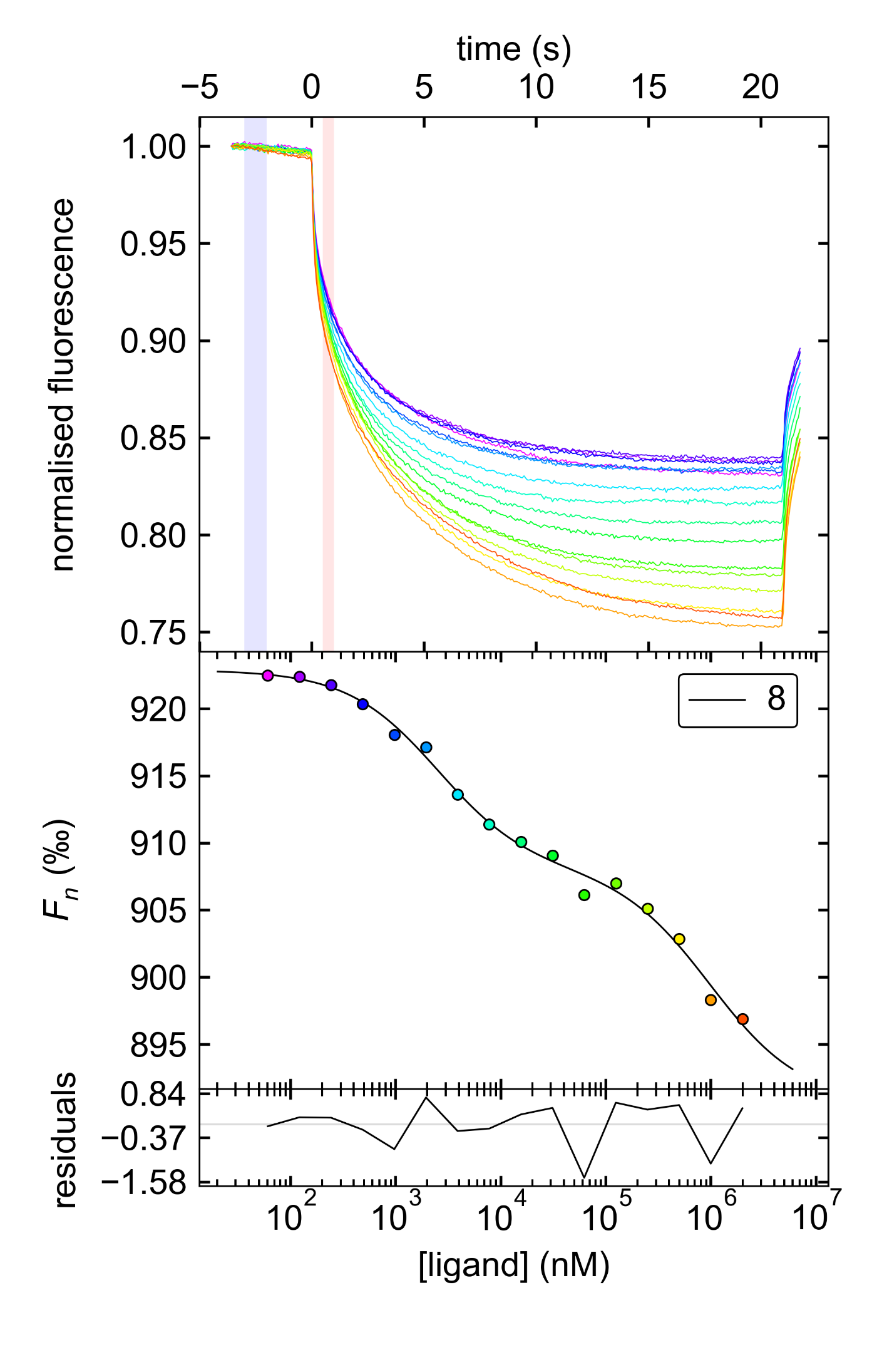 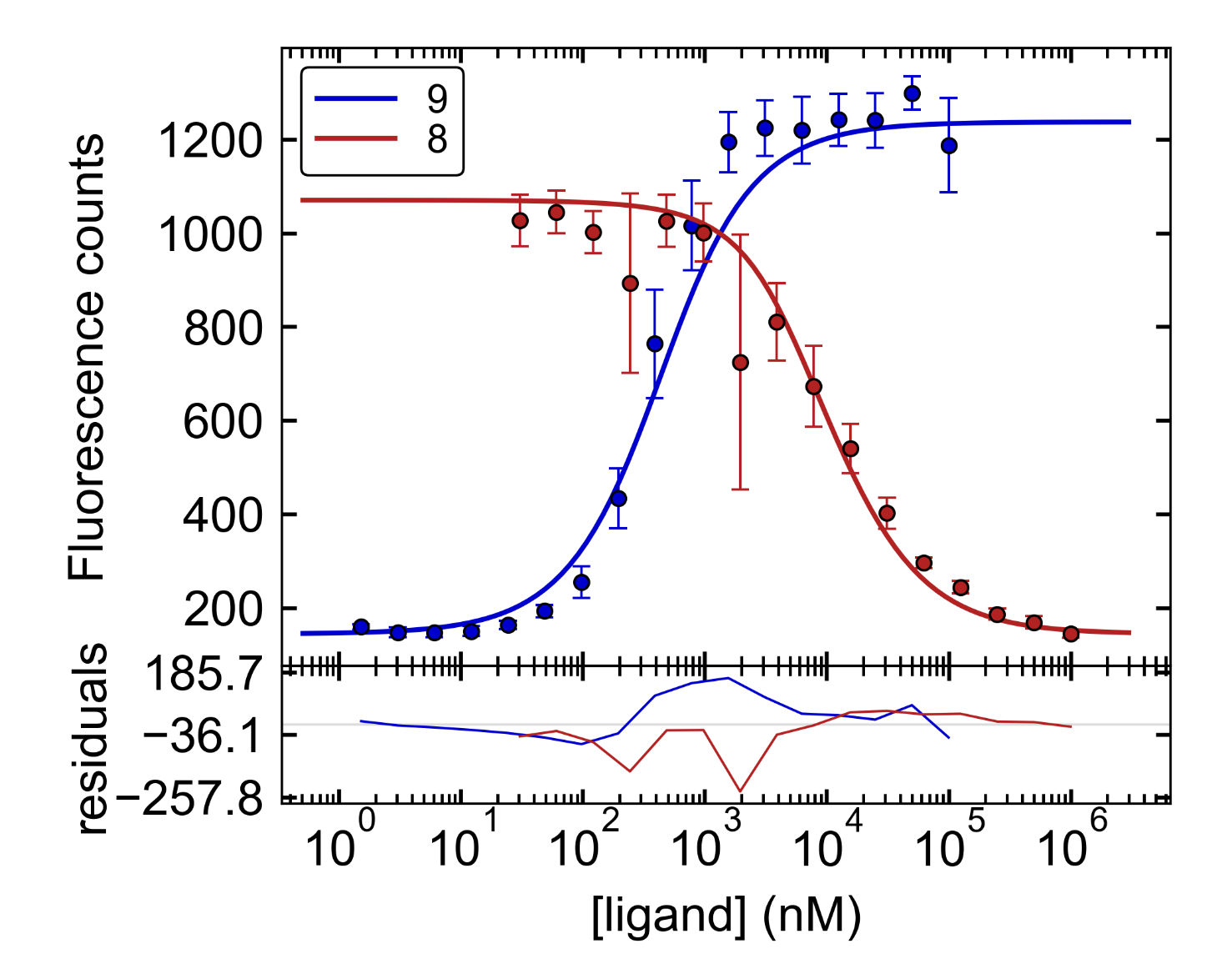 Characterisation of Nε-IPB-lysines towards HSA binding
HSA binding was characterised by a microscale thermophoresis-based assay (MST, Monolith, NanoTemper Technologies) and a fluorimetric competitions assay (Figure 2). For MST, HSA (fatty acid free) was labeled using the Protein Labeling Kit RED-Maleimide according to the manufacture’s instructions. For the competition assay, the change in fluorescence intensity of Nα-6-FAM-Nε-IPB-d-lysine (9) by displacement from HSA was recorded. All measurements were performed in PBS (pH 7.4, 2% DMSO) at 37°C. Samples were loaded into Monolith NT.115 capillaries. Data of three independently pipetted measurements were analysed by the MST analysis software PALMIST2 to provide Kd values for the different Nε-IPB-lysines (see Table below).
Figure 2. MST (left) and fluorescence (right) data for the interaction of 8 with HSALeft: The top panel shows the thermophoretic time-traces from one experiment (color-coded, purple and red representing the lowest and highest concentration of 8, respectively, shaded blue and pink areas were used for calculation of Fn) . The lower panel shows the resulting binding curve (color-coding of data points according to their respective time-trace). Right: Binding curves for 9 (ligand is HSA) and 8 (in the presence of 9) are shown in blue and red, respectively.
All novel Nε-IPB-lysines showed similar affinity to HSA as Nα-Acetyl-Nε-IPB-lysine (1 or 2)
Configuration of lysine (S or R) seems to be of minor importance for binding to HSA
Esterification and amidation of the α-carboxylic group lead to significant loss of binding affinity to HSA
Data from MST assay indicate binding of Nε-IPB-lysines to a second binding site at HSA with low affinity (Kd,2 = >500 µM for 8, Figure 2)
Characterisation of 64Cu-10 towards HSA and SSTR2 binding
To determine binding of 64Cu-10 to plasma proteins in comparison to its alkyne analog 64Cu-10A, a ultrafiltration assay was applied using Centrifee Ultrafiltration devices (30 kDa nominal molecular weight limit, 4104, Millipore, Figure 3).3 Mouse pheochromocytoma cell (MPC) membranes were used for saturation binding experiments to quantify affinities of 64Cu-10 and 64Cu-10A towards SSTR2.4
64Cu-10 binds almost completely toplasma proteins in contrast to its alkyne analogue 64Cu-10A demonstratingsuccessful targeting of HSA
Both compounds maintained excellentbinding affinity to SSTR2 with Kd valuesof 1.2 and 2.6 nM for 64Cu-10and 64Cu-10A, respectively(Kd = 1.8 nM for 64Cu-DOTA-TATE)
Figure 3. Results of ultrafiltration assay for 64Cu-10 and 64-10A
Conclusion and Outlook
The synthesis of “clickable” Nε-IPB-lysines has been established. The compounds maintained their binding potency to HSA. Application for the late-stage modification of sstr2 agonist TATE was successful and the dual targeting behavior of 64Cu-10 towards HSA and sstr2 was demonstrated. In current studies, biodistribution and tumour uptake of 64Cu-10 (vs. 64Cu-10A) will be studied preclinically in MPC tumour bearing mice by small animal PET imaging.
References
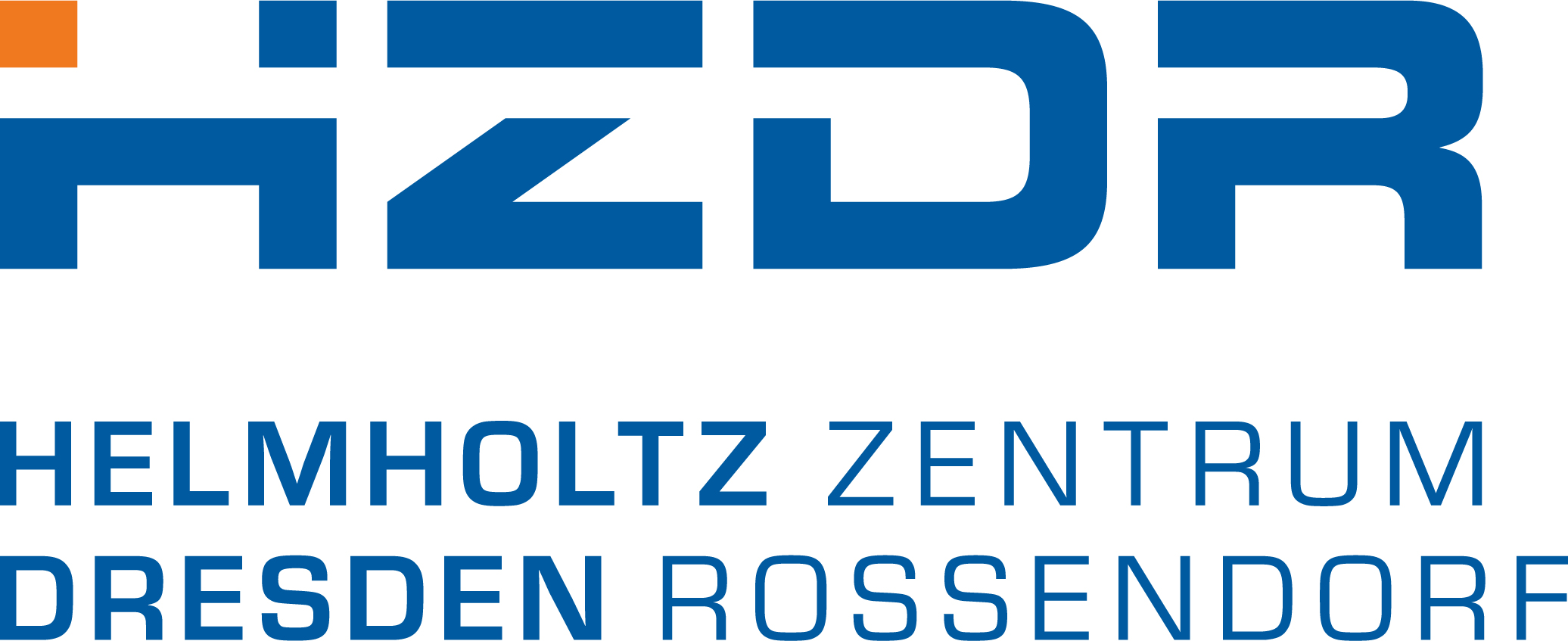 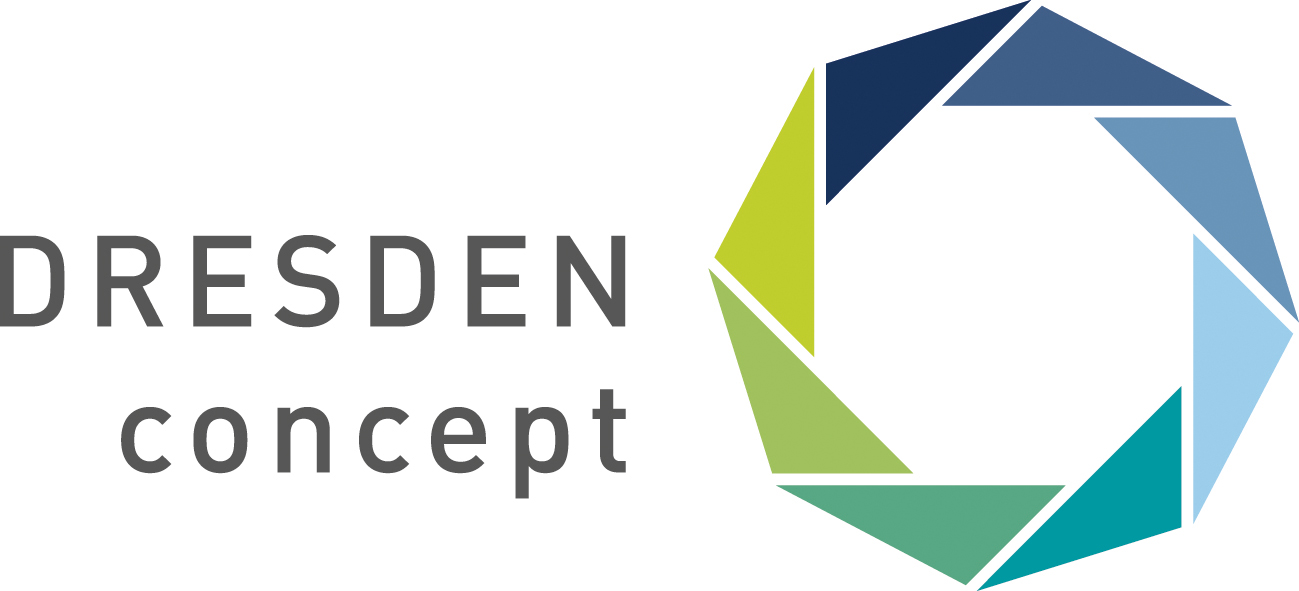 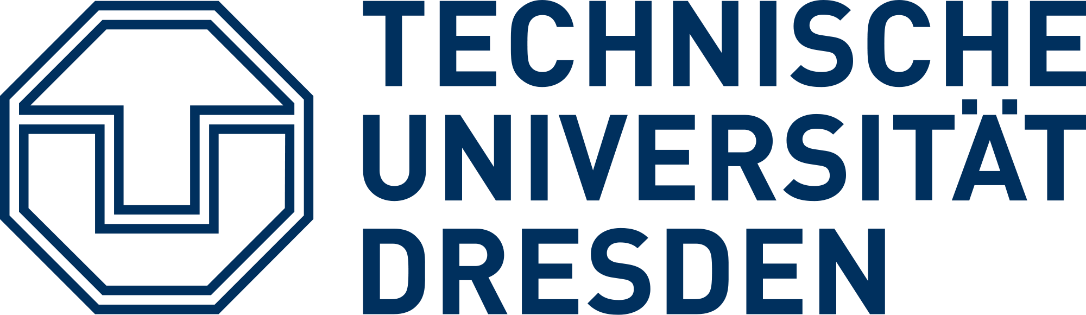 1 Dumelin et al. Angew. Chem. Int. Ed. 2008, 47, 3196 –3201
2 Scheuermann et al. Anal. Biochem. 2016, 496, 79-93
3 Müller et al. J. Nucl. Med. 2013, 54, 124−131
4 Ullrich et al. Theranostics 2016, 6, 650-665
Florian Brandt · f.brandt@hzdr.de · www.hzdr.de
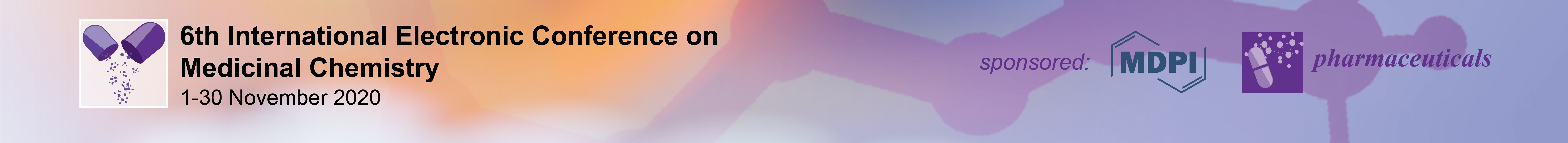